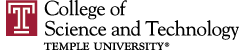 Ch. 21 Maximum Likelihood
CIS 2033: Computational Probability and Statistics
Prof. Longin Jan Latecki
1
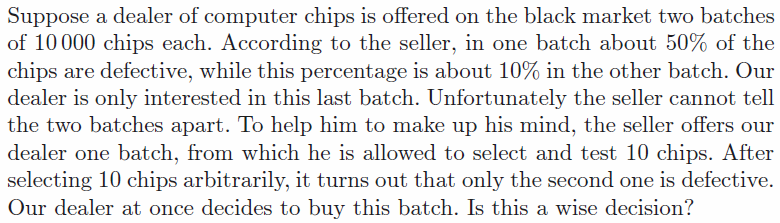 2
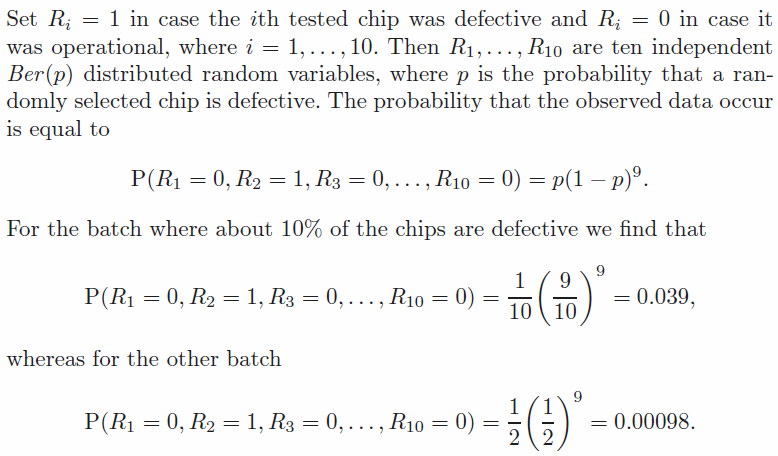 3
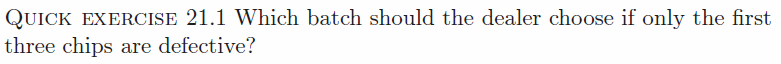 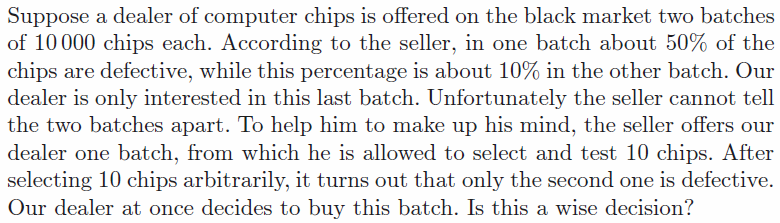 4
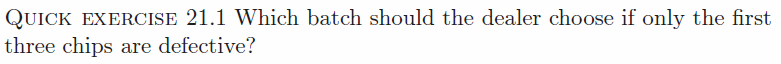 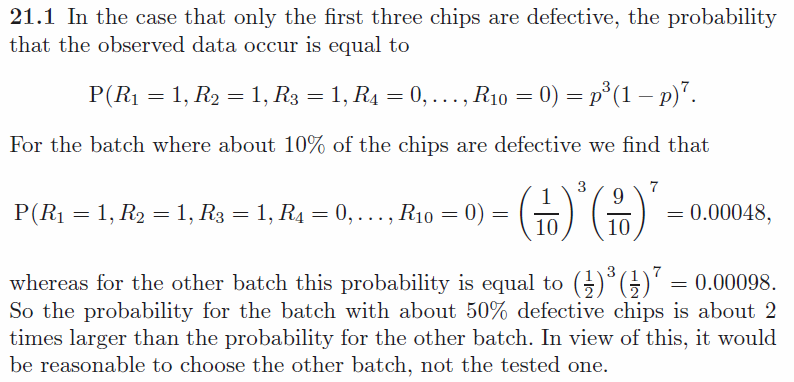 5
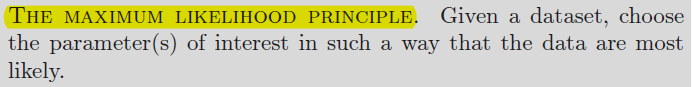 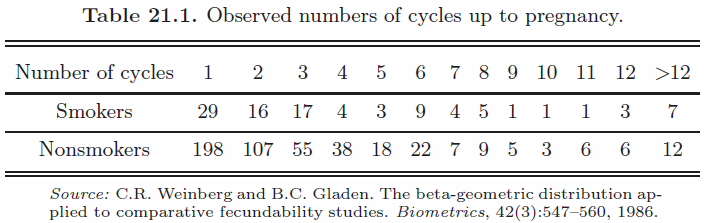 Since we model the data as a random sample from a geometric distribution, the probability of the data for smokers—as a function of p—is given by
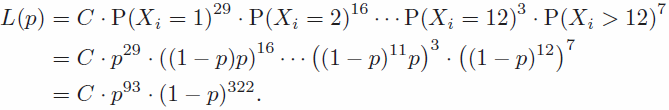 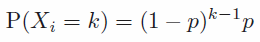 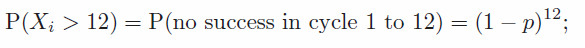 6
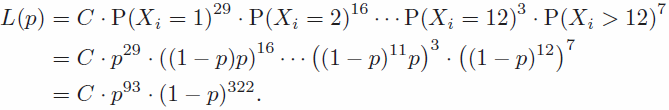 Since C does not depend on p, we do not need to know the value
of C explicitly to find for which p the function L(p) is maximal.
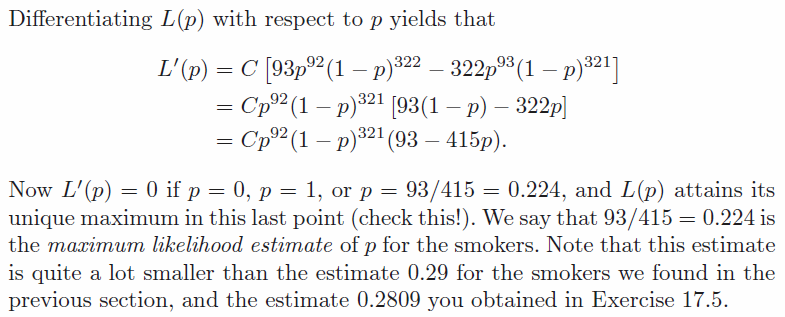 7
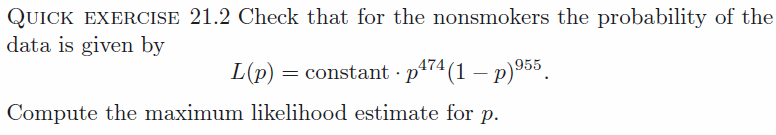 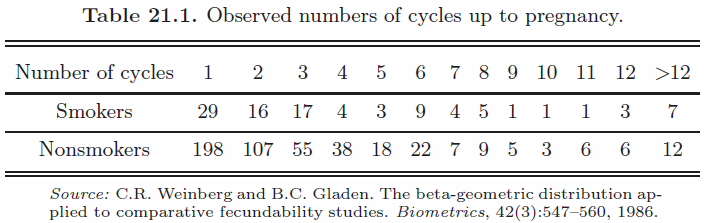 8
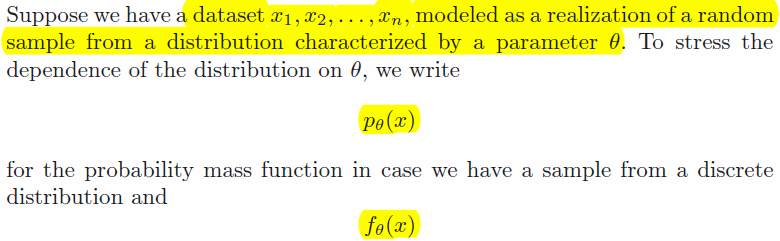 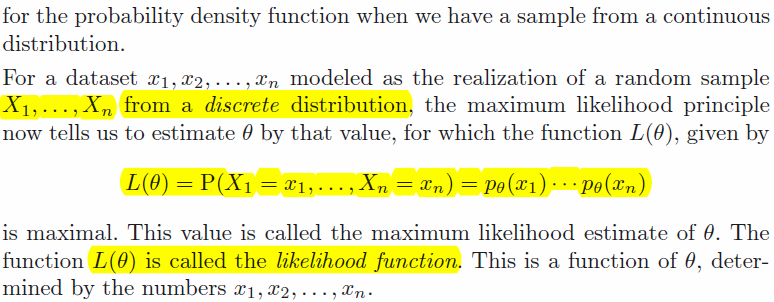 9
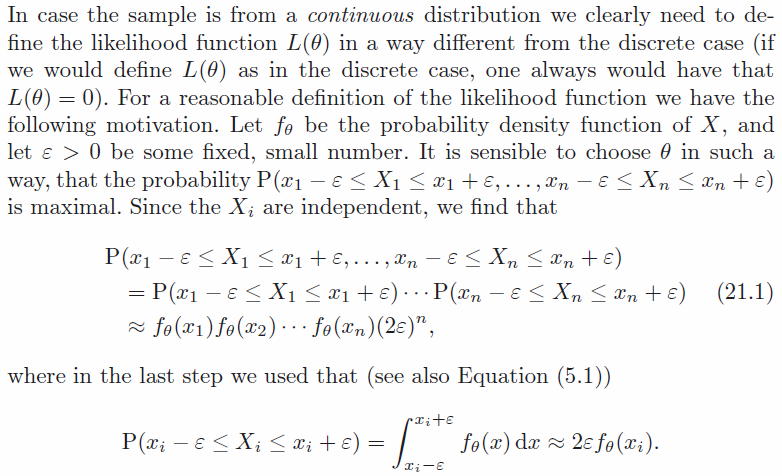 10
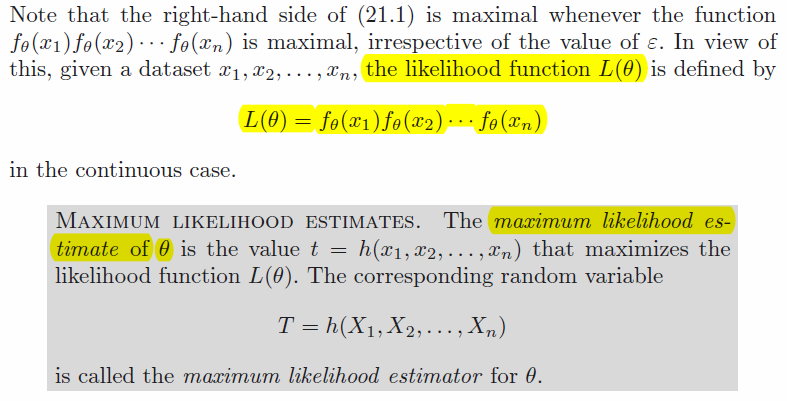 11
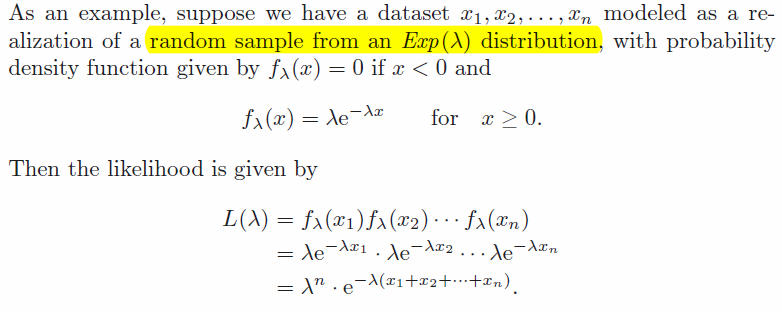 12
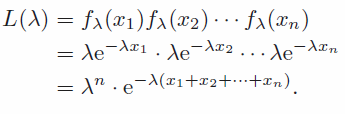 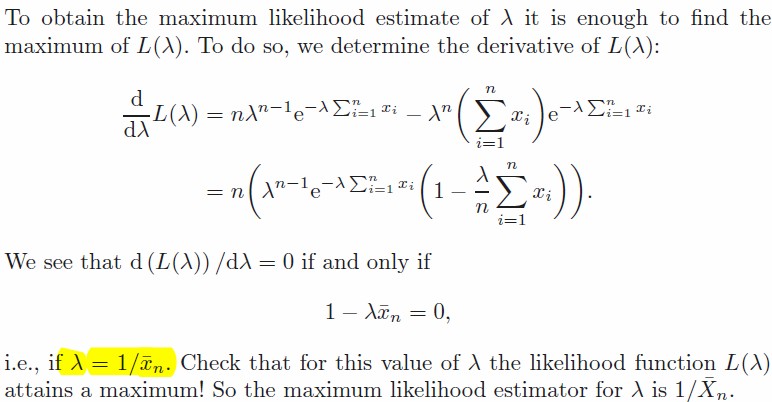 13
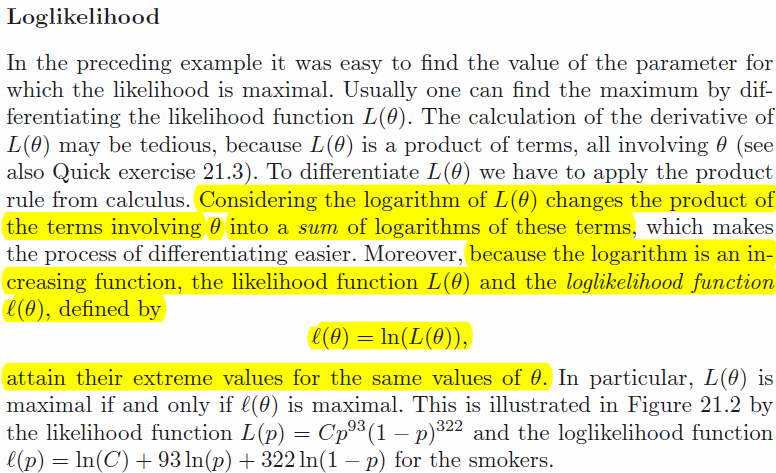 14
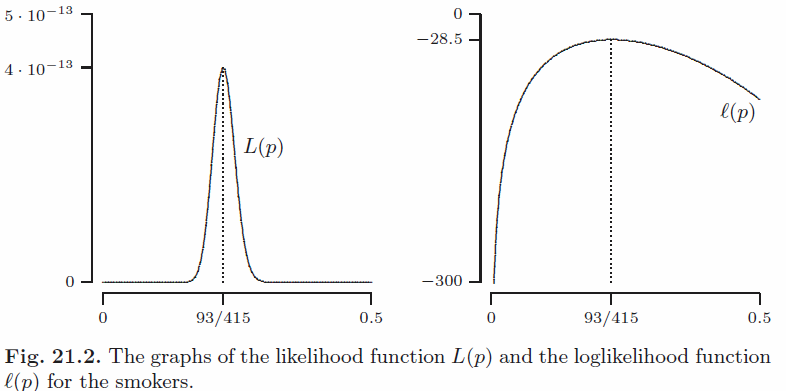 15
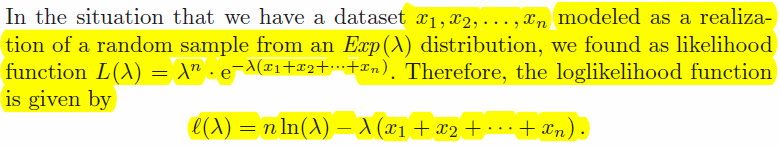 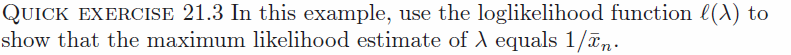 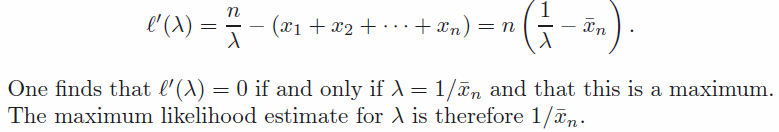 16
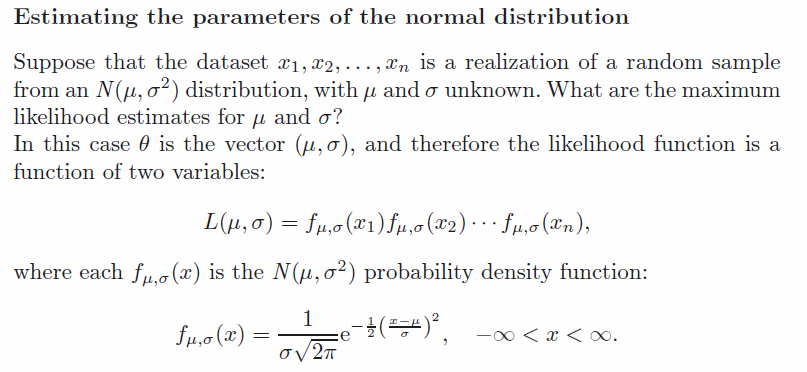 17
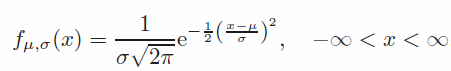 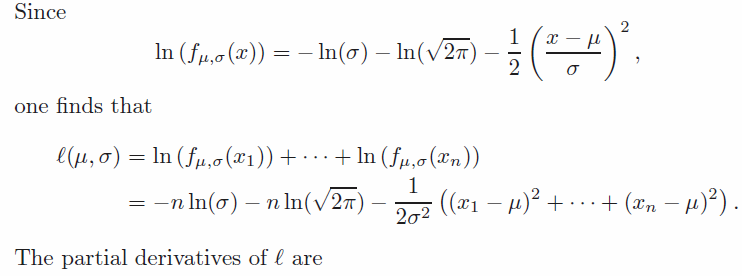 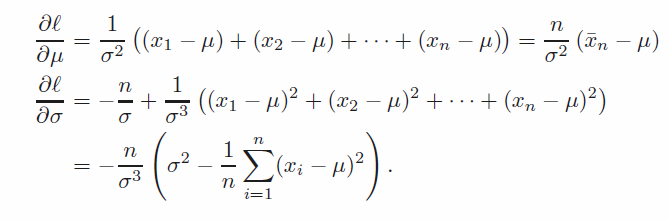 18
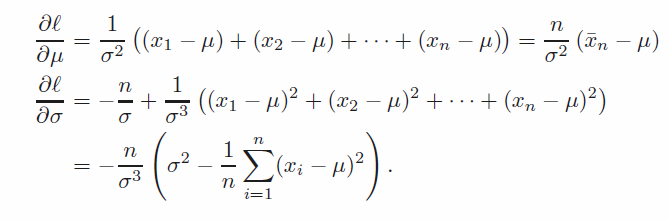 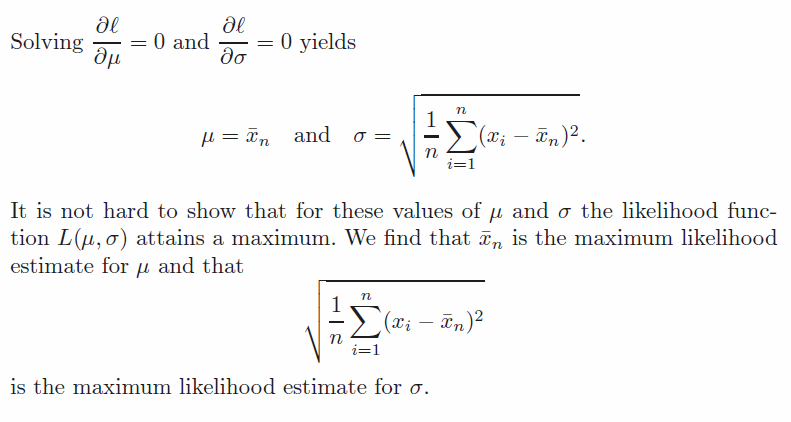 19
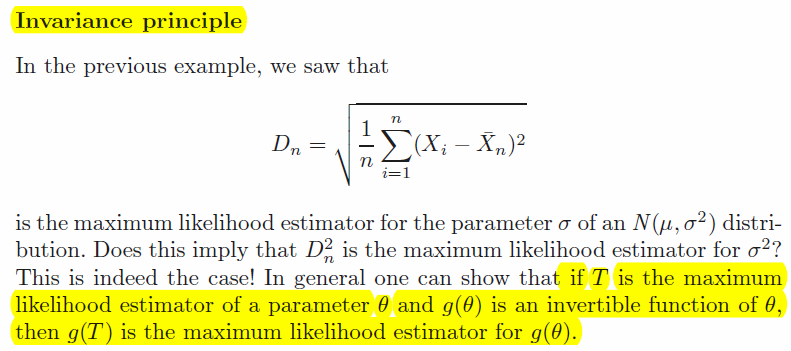 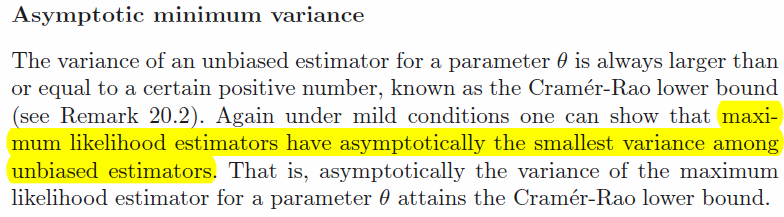 20
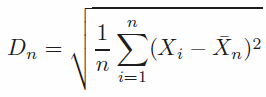 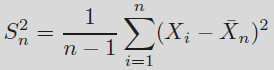 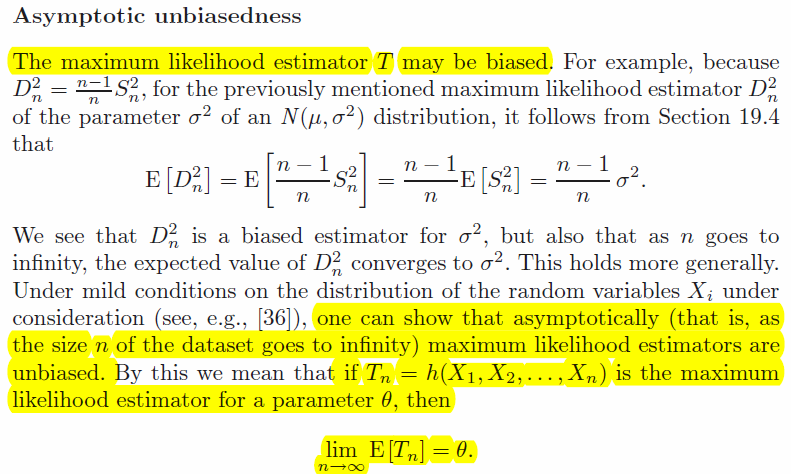 21
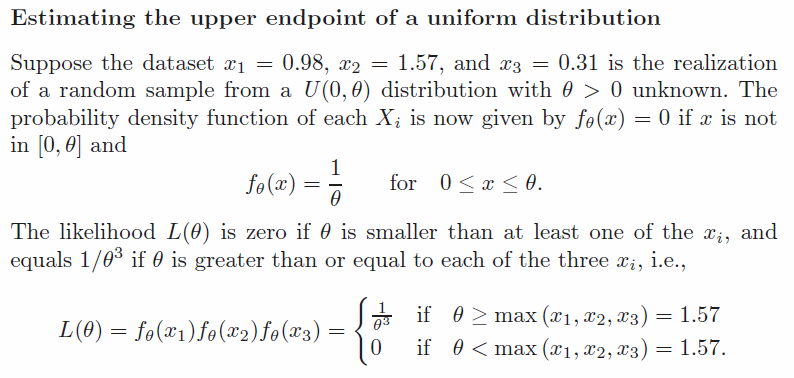 22
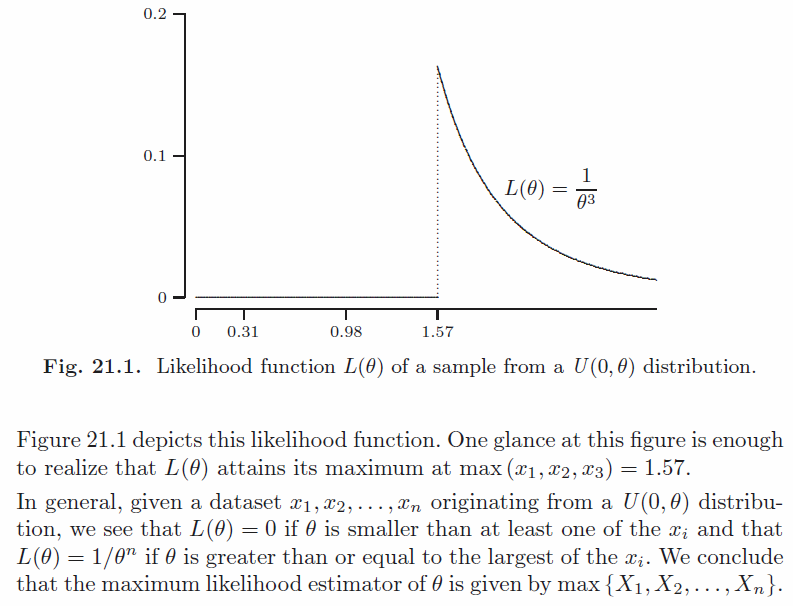 23
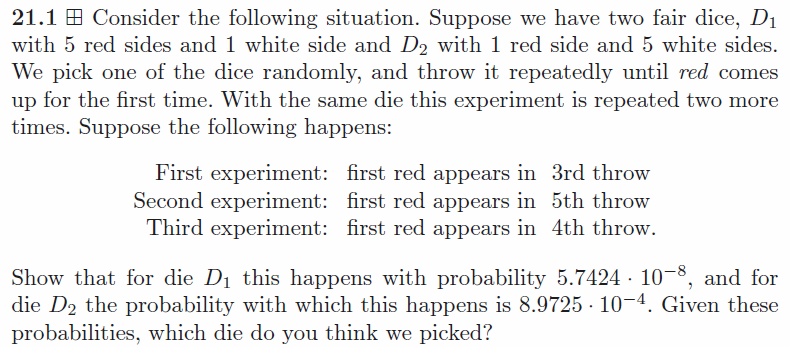 24
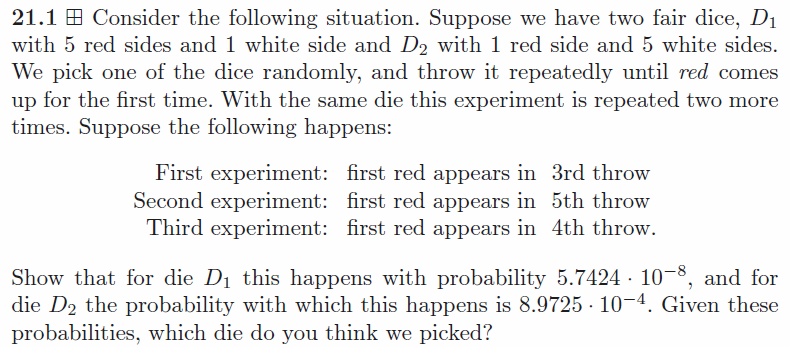 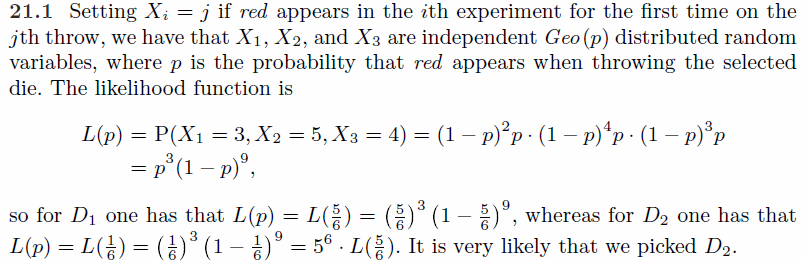 25